Sustainable Development of Traditional Fishery Communities
Sebastian MathewInternational Collective in Support of Fishworkers (ICSF)

XXIV World Congress of the Apostleship of the Sea Kaohsiung, Taiwan, 1st to 7th October 2017
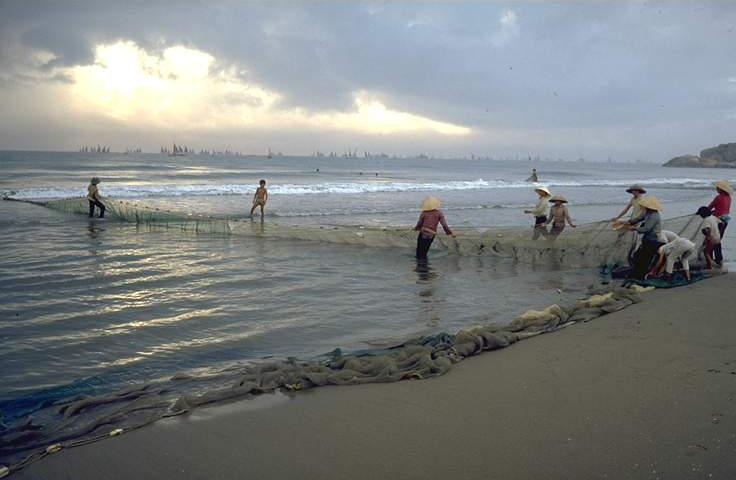 What is sustainable development?
Ability to make development sustainable to ensure that it meets the needs of the present without compromising the ability of future generations to meet their own needs
Brundtland Commission Report (1987)
Poverty eradication is an indispensable requirement for sustainable development
Rio Declaration on Environment and Development (1992)
Integrating economic, social and environmental aspects and their linkages are necessary to mainstream sustainable development at all levels
Rio+20 Outcome Document (2012)
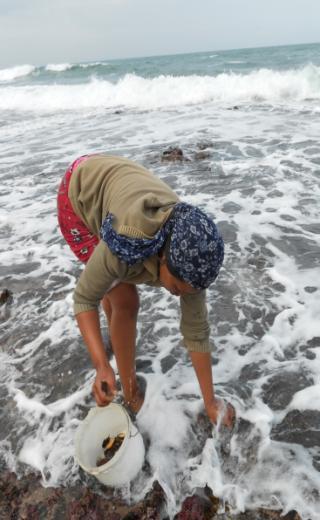 Small-scale fisheries and sustainable development
Most equitable and imposes least harm on others
Employs the largest number of fishers per unit of capital investment
Normally uses passive or selective gear and practices
Consumes less energy per                                 fisher
Do not, in most cases,                                                                                               overexploit fishery resources                                                             to meet their basic needs and                                       thus compromise the ability                                                      of their future generations to                                         meet their essential needs                                             from fishing
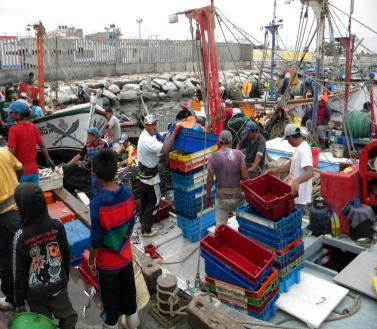 Threats facing traditional, small-scale fishing communities
Overexploitation of fishery resources
Threats to habitats and ecosystems from various sources outside the subsector affect sustainable and equitable devt.
Pollution of water bodies affects enjoyment of human rights to life and health
Customary practices for allocation and sharing of benefit are ignored
Conflicts over space and resources and conflicts with other sectors are debilitating
Impacts of natural and human                                                      induced disasters, climate change/                                                    variability make the subsector                                                                      more vulnerable
Poor visibility of the subsector                                                   in policy space leads to scant                                        recognition of the contribution                                                  of the subsector to food security                                         and poverty eradication
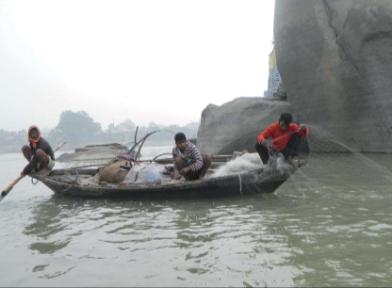 International community and small-scale fisheries
Establishment of FAO in 1945
Social issues related to fish production, employment, general wellbeing, public health, occupational hazards and diseases, education, community life, collective bargaining and labour organization, without making a distinction between small-scale and industrial fisheries
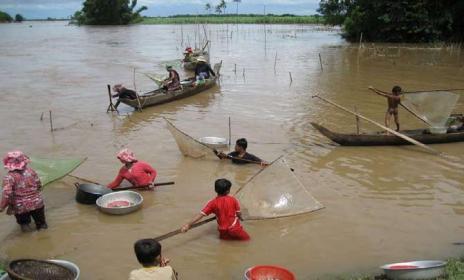 Committee on Fisheries 1965
Artisanal or small-scale fisheries discussed for the first time in 1972 using several negative attributes
Low capital investment, low level of organization, little use of specialized skills, use of small vessels, hand-operated gear, low productivity and income, catch sold in the local market
Advocated a natural                                        withering away of                                              small-scale fisheries
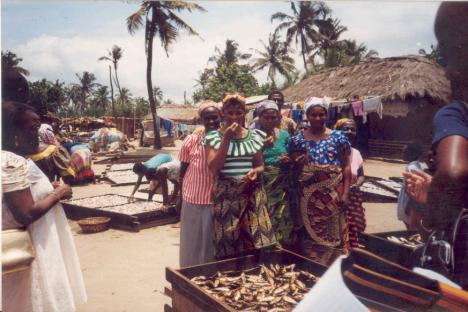 COFI 1974
Importance of SSF as a source of vital protein food supply and employment 
Small-scale fishery operators and their families were recognized as people at the margin of subsistence and human dignity
Lift up SSF by its bootstraps!
Improve state of SSF and operators by providing technological and scientific inputs, integration of SSF into overall economic and social development programmes through action projects
Improvements in SSF to be complemented by social and community developments (health services, schools, etc.)
Reserve specific fishing areas for the small-scale fishery
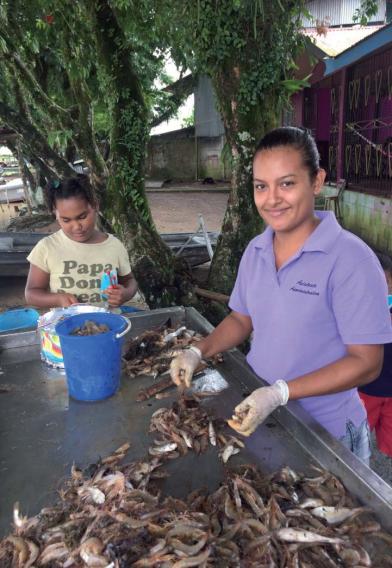 COFI 1983
Sustained small-scale fisheries development and management requires integrating not only components of the value chain but also the social and economic welfare of small-scale fishing communities
Community participation and involvement of women in the planning                                     of development projects
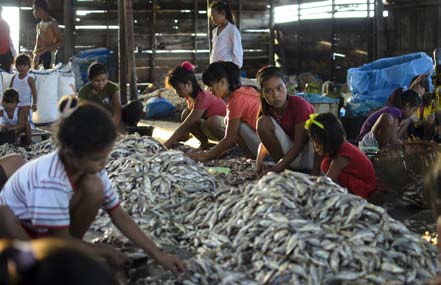 1984 World Conference on Fisheries Management and Development
Significant conference following the adoption of the 1982 UNCLOS
Themes Included: development of small-scale fisheries
Conspicuous by the                                           absence of the                                          representatives of                                          small-scale fishing                                     communities                                              who were not invited
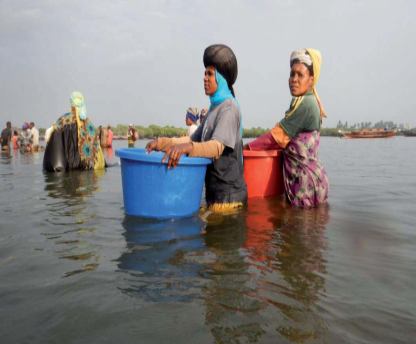 1984 International Conference of Fishworkers and their Supporters
Organized as parallel to the FAO Conference
100 fishworkers and their supporters from 34 countries participated
First instance of fishers and fishworkers coming together                                                             at an international                                                level
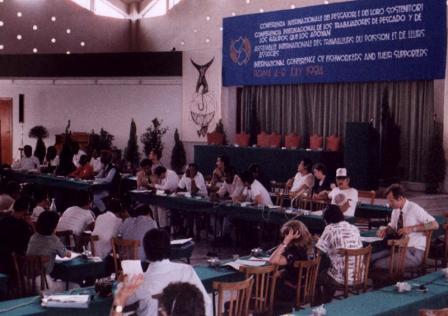 1984 Rome Conference
Fishworkers upheld their fundamental human right to freedom of association
Total disagreement with the FAO Conference over treating trawlers on a par with canoes
Sought:
 safeguards from pollution                                                      and from ind. fishing intruding                                                 into traditional fishing grounds;
protection from iniquitous                                                      fishing technologies to regain                                                  their ‘rights over the sea’;
Participation in decision-making                                      processes at all levels; and
Creation of an exclusive                                                       fishing zone for small-scale                                              artisanal fishing vessels
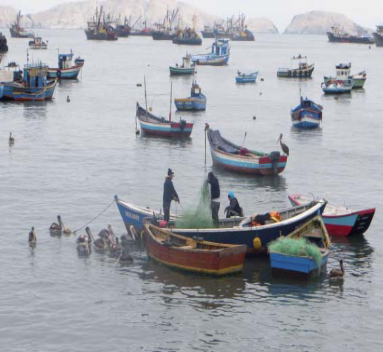 International Collective in Support of Fishworkers (ICSF)
Formed in Trivandrum, India, in 1986 in light of Rome Conference:
to defend the occupation of small-scale artisanal fisheries
To support the struggles of fishers and fishworkers
To facilitate the cause                                           of fishworkers at a                                             global level and to                                              further the cause                                                  of agency of fishing                                                           communities and                                                         their organizations
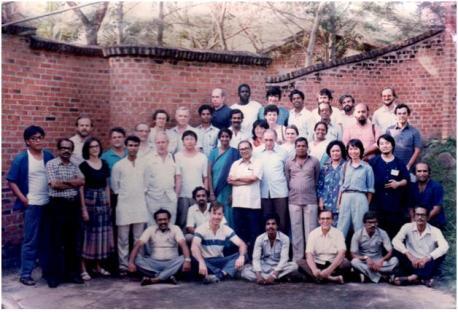 1992 Earth Summit
Agenda 21, the first UN instrument to recognize the rights of small-scale fishworkers such as their rights to utilize fishery resources and to protect their habitats on a sustainable basis
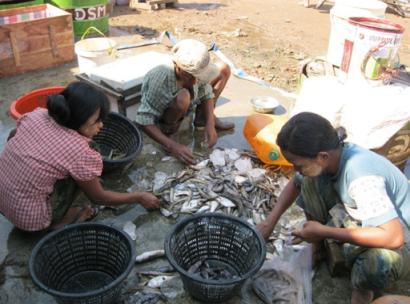 1995 UNFSA
First legally-binding instrument to recognize subsistence, small-scale artisanal fishers and fishworkers and to ensure their access to, for example, tuna and tuna-like species in developing countries
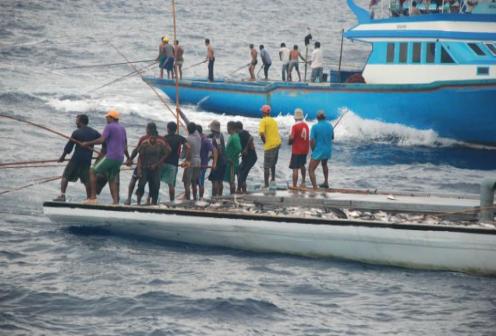 1995 CCRF
Part of international customary law
Combined protecting the rights of subsistence, small-scale fishers and fishworkers to a secure and just livelihood with preferential access not only to their traditional fishing grounds but also to their traditional fishery resources
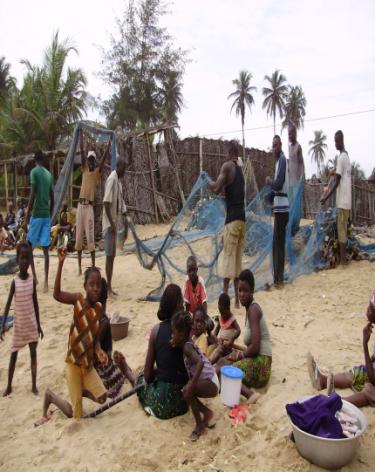 2012 Rio+20 Outcome Document and 2016 SDG 14.b
Broadened access of small-scale artisanal fishers to marine (living) resources and markets
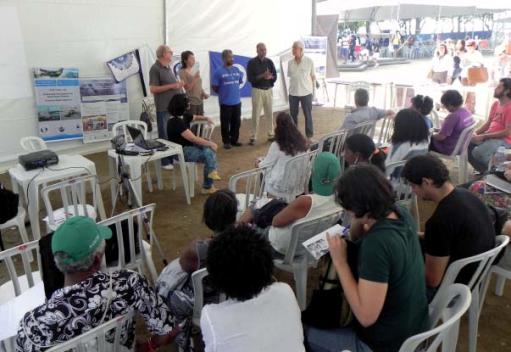 Formation of World Forums
Formation of World Forum of Fish Harvesters & Fish Workers (WFF) in 1997 to protect, defend and strengthen communities that are dependent on fisheries resources for their livelihood; and the emergence of World Forum of Fisher Peoples (WFFP) in 2000
UN Conference on the Human Environment 1972
Protecting the environment is essential to the wellbeing and enjoyment of basic human rights
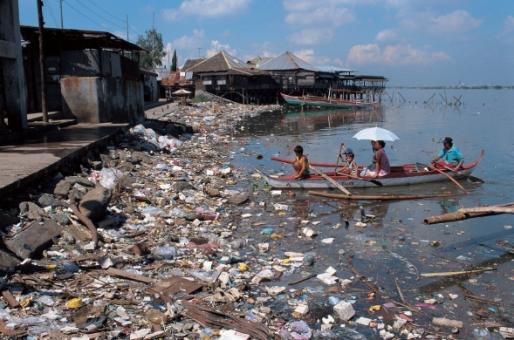 Human rights of fishers and fishworkers
1996 Rome Declaration on World Food Security (World Food Summit) recognized the connection between food security and sustainable management of natural resources, the fundamental role of food producers including fishers and the need to promote and protect all human rights and fundamental freedoms to realize food security for all
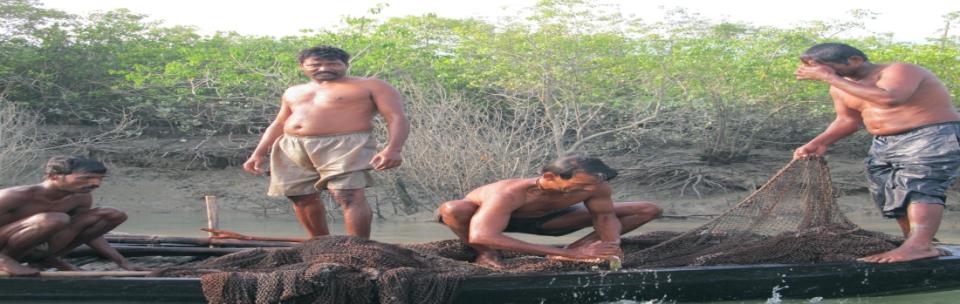 UN Programme for Reform
All entities of the UN system to mainstream human rights into their activities and programmes (1997)
2000 UN Millennium Declaration: Need to strive for the full protection and promotion of civil, political, economic, social and cultural rights; respect for and protection of the rights of migrant workers and their families; to combat all forms of violence against women
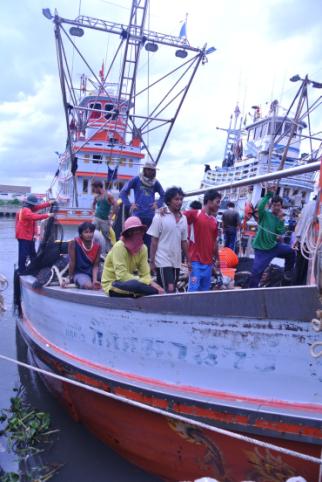 2002 World Summit on Sustainable Development
Protecting and promoting human rights, including the right to development, were recognized as essential for achieving sustainable development and to ensure that sustainable development benefited all
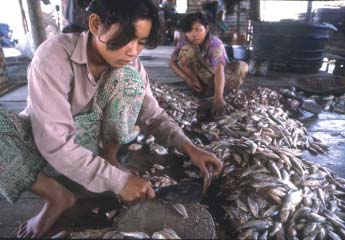 2003 UN Inter-agency Workshop on Human Rights-based Approach (HRBA)
All programmes and policies of the UN and its agencies to further the realization of human rights (as in UDHR) and other international human rights instruments; human rights standards contained in, and principles derived from, these human rights instruments were to guide all programmes; develop capacity of duty bearers to meet their obligations and rights holders to claim their rights
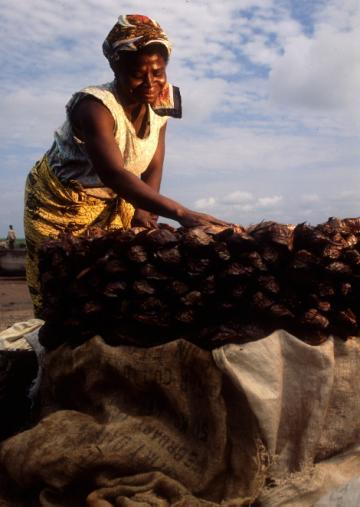 2004 Right to Food Guidelines
Recognized the importance of HRBA, democracy and good governance to food security
HRBA required not only addressing the final outcome but also proposing ways and tools by which the goal was to be achieved
States were to empower individuals and CSOs to make demands on their governments
Governments to improve governance, address needs of people, and ensure accountability and transparency of decision-making processes
ILO Work in Fishing Convention, 2007
To reach “a greater number of the world’s fishers, particularly those working on board smaller vessels” to protect and promote decent work and living conditions on board fishing vessels
First legally-binding                                   instrument that protects                                          the human rights of                                              fishers also on board                                               small-scale fishing                                          vessels
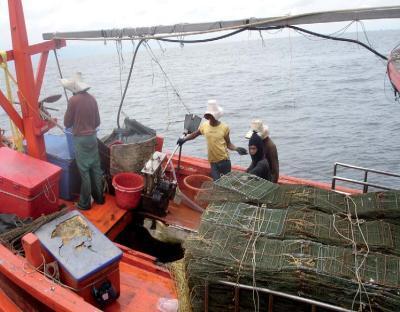 2007 COFI
For the first time, COFI discussed international human rights instruments and stressed how recognition of human rights principles could help eradicate poverty and adoption of responsible fisheries practices (poverty as the main cause of overexploitation of fisheries resources)
Decides to hold an international conference on small-scale fisheries
2008 Global Conference on Small-scale Fisheries
Called for an international instrument on small-scale fisheries
Protecting human rights is critical to achieve sustainable development
CSO statement—WFF, WFFP, ICSF, IPC, SDF-- focusing on securing access rights, post-harvest rights and human rights of small-scale and indigenous fishing communities and seeking a chapter in the CCRF on SSF
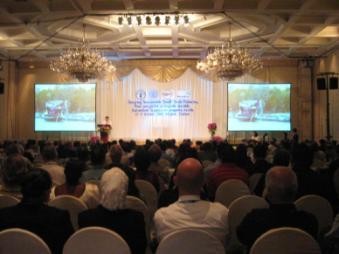 2011 COFI
Approved the development of a new international instrument on small-scale fisheries in the form of international guidelines
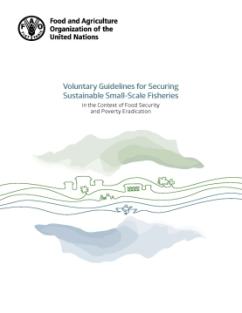 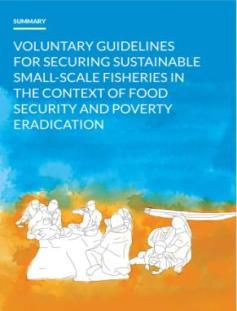 2012 Tenure Guidelines
Developed within the framework of human rights, tenure rights and governance
Endorsed by the Committee on World Food Security 
Negotiations between 2009                                              and 2012 had the                                                       participation of                                                     WFFP, WFF and ICSF
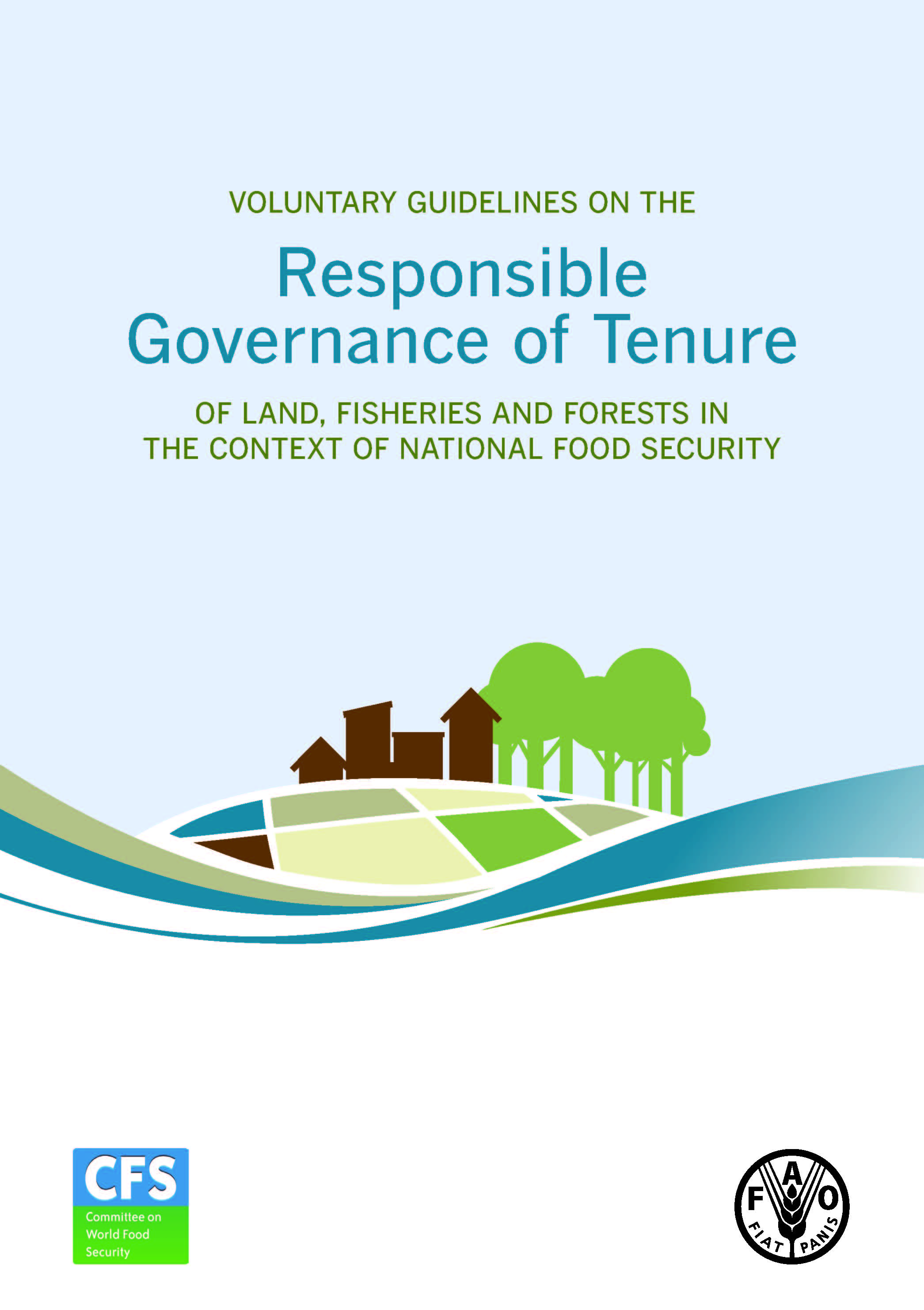 2014 SSF Guidelines
Preparatory process (2010 to 2012)
Technical consultations (2013-14)
2014 COFI endorses the SSF Guidelines
“a major achievement towards ensuring secure and sustainable small-scale fisheries”
Probably the first international instrument that explicitly recognizes the need for secure tenure rights of small-scale fishing communities to marine and inland fishery resources, to fishing grounds, and to the adjacent land
Responsibilities of                                                             duty-bearing States                                                         highlighted
Implementation process                                                                    with full support of CSOs                                                  at various levels
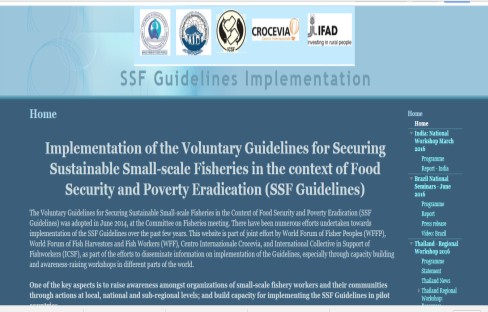 In conclusion
How does one transform lives and livelihoods of small-scale fishers and fishing communities at national and subnational levels with the aid of these instruments?
How does one generate political will to make duty-bearing State and non-State actors more responsible and accountable?
How does one create                                conditions for duty-bearing                                   fishing communities to                                                exercise their rights to                                                    sustainably manage their                                                 fishery resources?
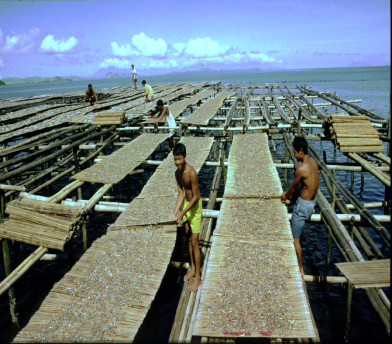 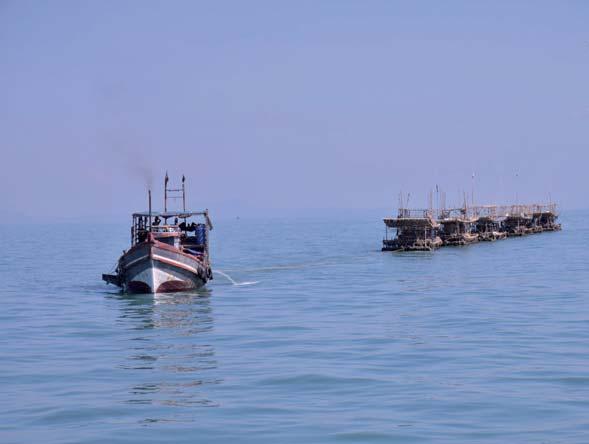 Thank you!